Swine Breeds
National Junior Swine Association
Skillathon Resource
Overview
Through this resource, you will be introduced to ten breeds of the swine industry.  
The following breeds will be discussed:
Berkshire
Chester White
Duroc
Hampshire
Hereford
Landrace
Poland China
Spot
Tamworth
Yorkshire
Learning Objectives
Identify various swine breeds based on defining physical characteristics and qualities.
Understand the role of each breed in the swine industry.
Recognize eligibility characteristics for purebred registration.
Berkshire
Ideal Color Pattern
Black with 6 white points
Physical Characteristics
Black body
White nose
White feet
Erect ears
Berkshires are primarily known for their fast and efficient growth and high quality carcasses.
Berkshires are a member of the American Berkshire Association.
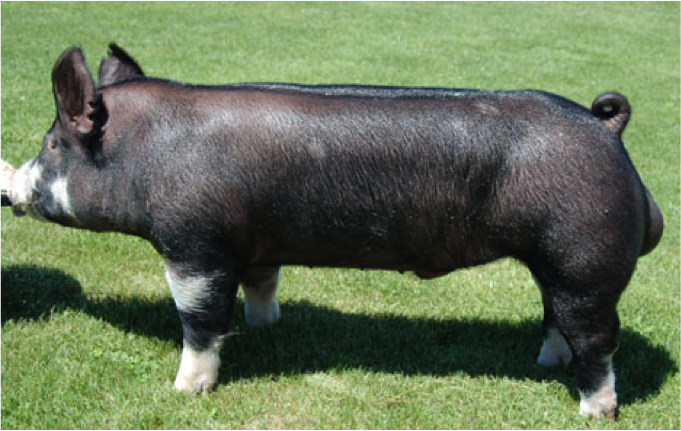 Chester White
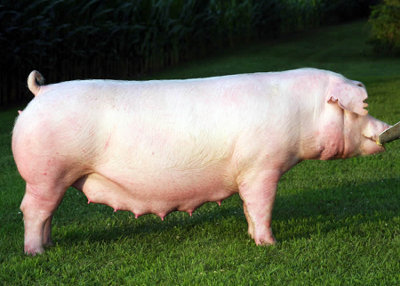 Physical Characteristics
All white body
Downward ears
Medium-sized ears
Their strengths are mothering 
    ability, durability, and soundness.
Chester Whites are a member of
Certified Pedigreed Swine.
Duroc
Physical Characteristics
Solid red in color (can range from light, golden brown to dark red, almost mahogany color)
Downward ears
Durocs are known to be fast 
    growing and have excellent 
    meat quality.  
They are also competitive with other breeds in terms of carcass leanness and feed efficiency.
Durocs are a member of the National Swine Registry.
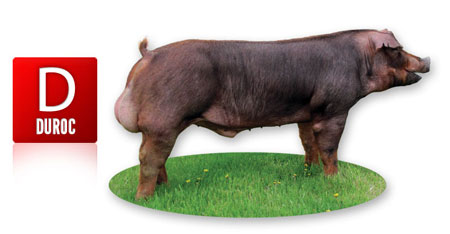 Hampshire
Physical Characteristics
Black in color with a white belt.
Belt should encircle body and include both legs and feet
Erect ears
Hampshires are primarily known
    for their lean muscle and 
    good carcass quality.
Hampshires are a member of the 
National Swine Registry.
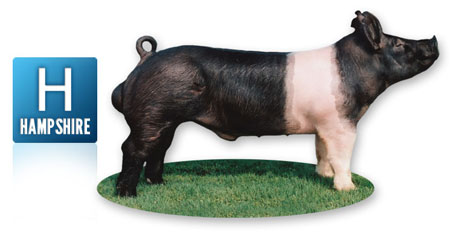 Hereford
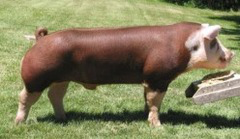 Physical Characteristics
Downward ears
Red body
White legs
White face
Registration Qualifications
White face, not less than two thirds red exclusive of face and ears
At least three white feet with white showing no less than one inch above the hoof
No white belt
No swirls in the hair coat
The Hereford breed is primarily known for its distinct color markings; in addition, they are good feeders and they fatten readily.
Herefords are a member of Certified Pedigree Swine.
Landrace
Physical Characteristics
White in color
Downward ears
The Landrace breed is recognized
    for its ability to farrow and 
    raise large litters.
Landrace are a member of 
the National Swine Registry.
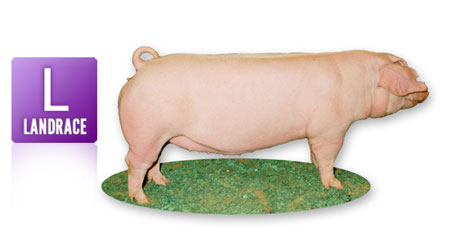 Poland China
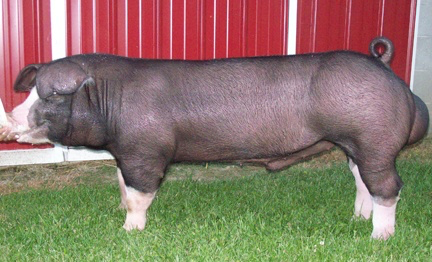 Physical Characteristics
Downward ears
Black body
White legs
White face
The Poland China hog today is recognized as a big framed, long bodied, lean, muscular individual that leads the U.S. pork production in pounds of hog per sow per year.
Poland Chinas are a member of Certified Pedigreed Swine.
Spot
Physical Characteristics
Downward Eared
Black and white spotted body
Spots are popular with farmers 
   and commercial swine producers 
   for their ability to transmit their 
   fast-gaining, feed efficient, 
   meat qualities to their offspring.
Spots are a member of Certified Pedigreed Swine.
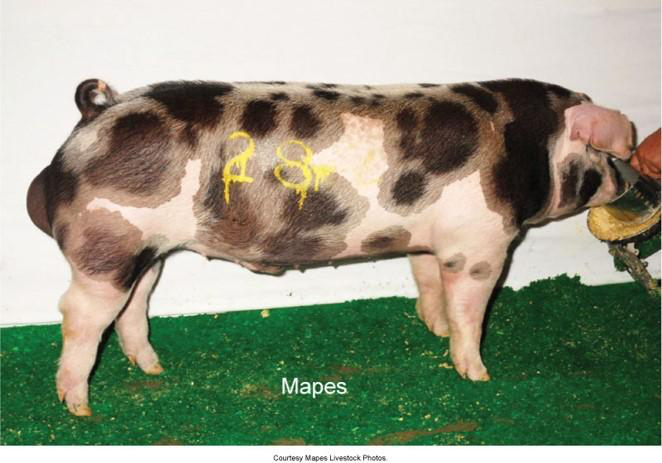 Tamworth
Physical Characteristics
Red color (can range from a more golden red to a dark red)
Erect ears
Registration Qualifications
Curly coats and too much black pigmentation on the body are grounds for disqualification from registration.
The Tamworth is a lean type hog 
   who is known for producing
   high quality bacon.
Tamworths are a member of the 
Tamworth Swine Association.
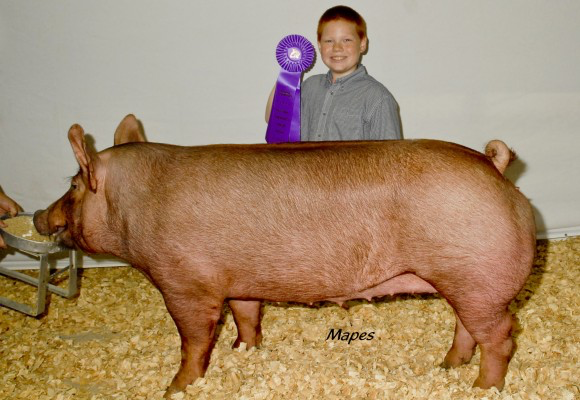 Yorkshire
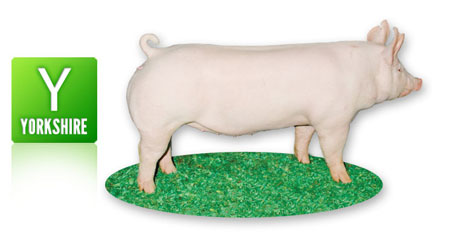 Physical Characteristics
All white body
Erect ears
Yorkshires are referred to as 
    the “Mother Breed” because 
    they excel in litter size, birth and weaning weight,
    rebreeding interval, durability, and longevity.
Yorkshires are a member of the National Swine Registry.
KNOWLEDGE CHECK!
See what you learned by answering the following questions!
Click to Begin!
1. Which of the following breeds is recognized by its downward drooping ears and its solid red color?
A. Yorkshire
B. Hereford
C. Duroc
D. Hampshire
CORRECT!
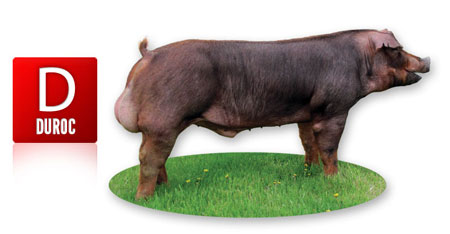 The Duroc is known for its solid red color and drooping ears.
Next Question
Try Again!
Remember to review the resource
and look closely at the NSR breeds
if you are having trouble remembering.
Back to Question
2. Click on the picture of the Hampshire.
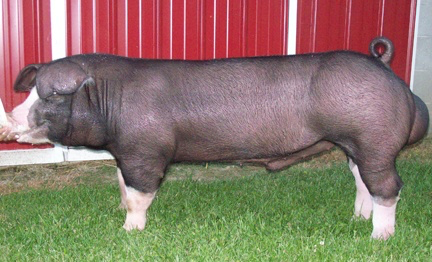 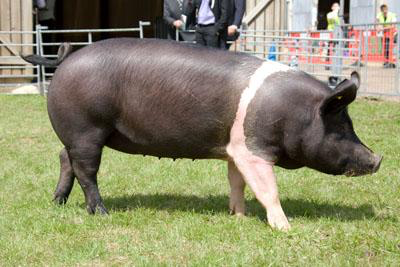 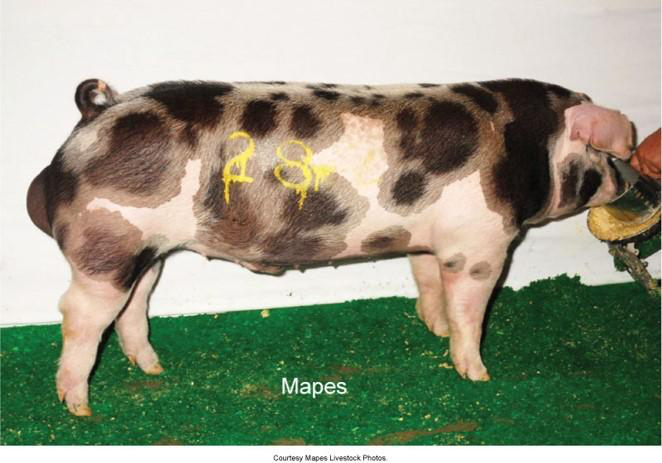 Try Again!
The pig you selected is not a 
Hampshire.  Remember to look for
the key traits that identify this breed.
Back to Question
CORRECT!
Great Job!
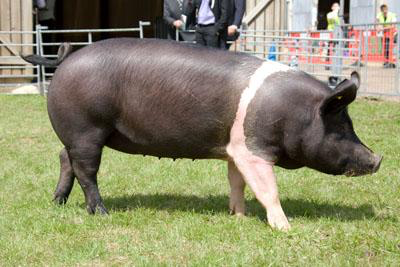 You identified the Hampshire from the black body, white belt, and erect ears!  Keep up the great work!
Next Question
3. Which breed is referred to as the “Mother Breed”?
B. Yorkshire
A. Chester White
C. Landrace
D. Spot
Try Again!
Think about what each breed is
known for in the industry.
Back to Question
Great Job!
The Yorkshire is referred to as
the “Mother Breed.”
Next Question
4. What four breeds make up the National Swine Registry?
A. Chester, Poland, Spot, Berkshire
B. Duroc, Hampshire, Landrace, Yorkshire
C. Chester, Duroc, Landrace, Berkshire
D. Tamworth, Hereford, Duroc, Spot
Please try again!
Keep up the good work!
Back to Question
Correct!
You accurately selected the 
4 NSR Breeds!
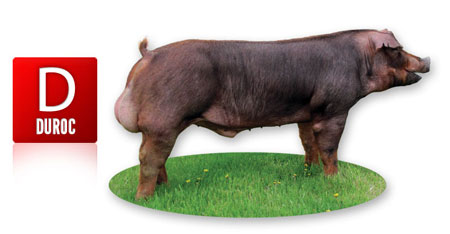 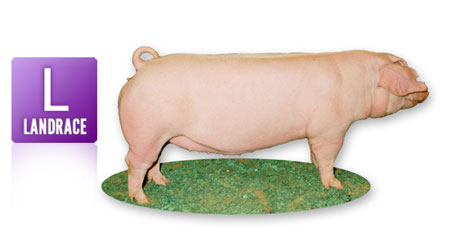 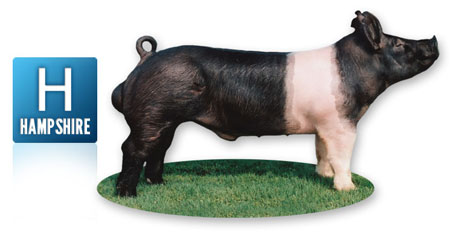 Next Question
Congratulations!
You have completed the 
“Swine Breeds”
Skillathon Resource!

Be sure to check out the other resources to help you at the next contest!